Великобритания после второй мировой войны
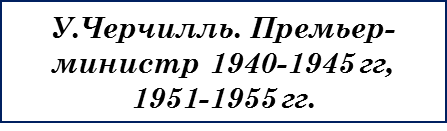 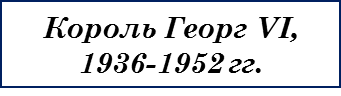 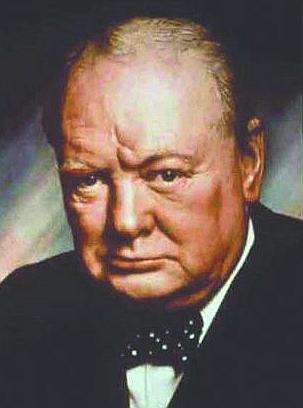 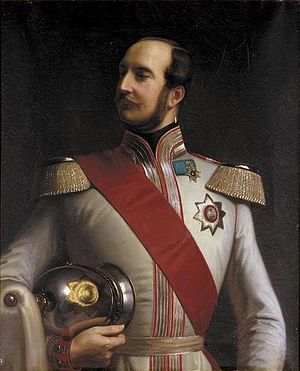 Великобритания до 1945 года
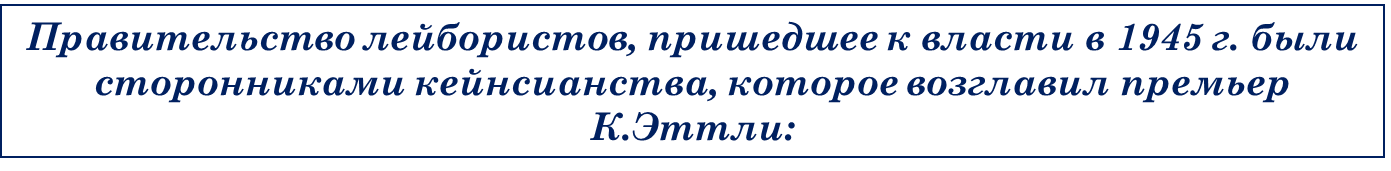 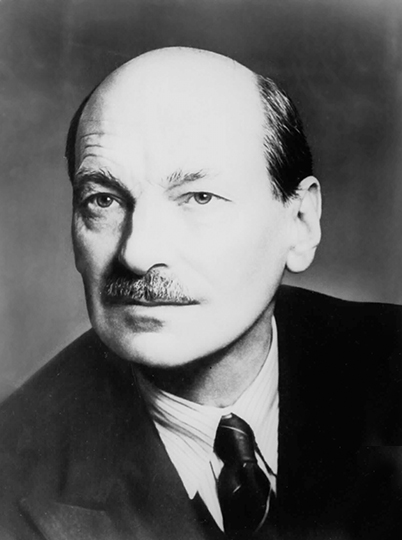 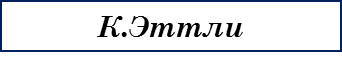 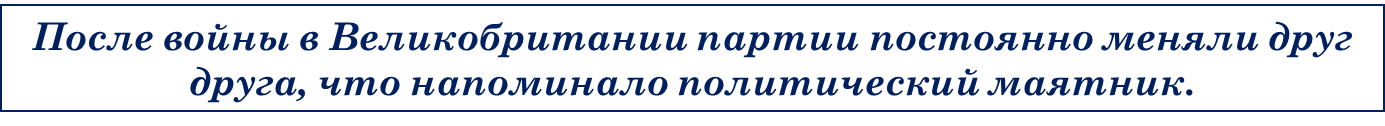 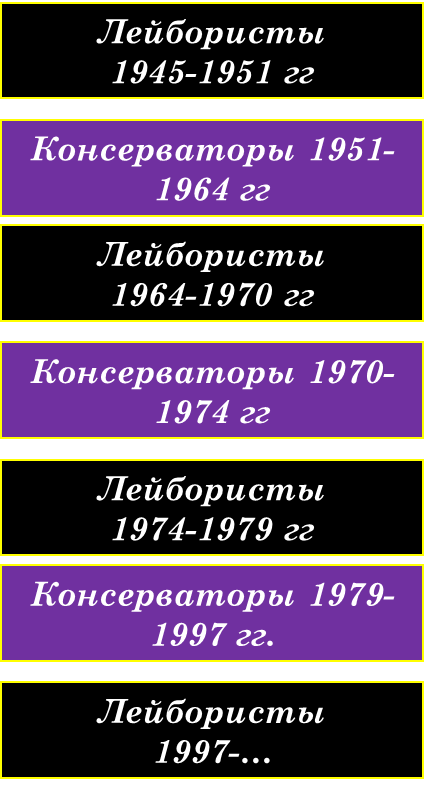 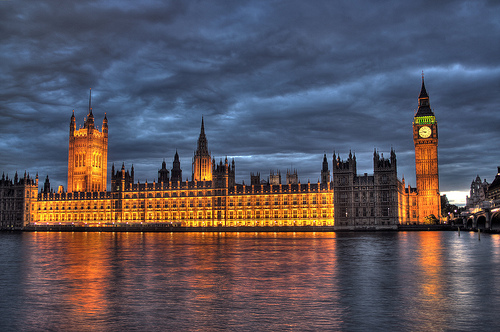 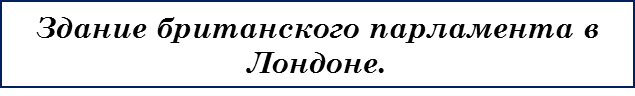 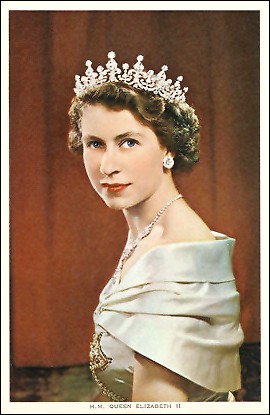 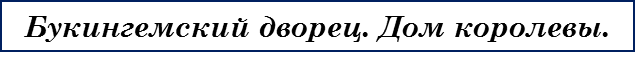 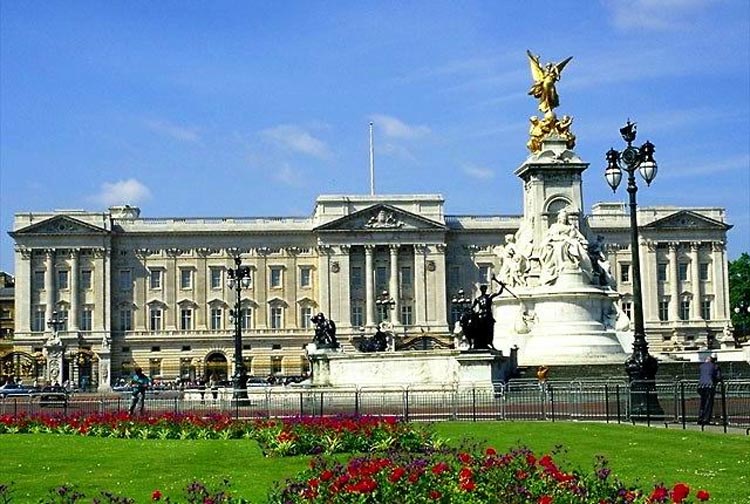 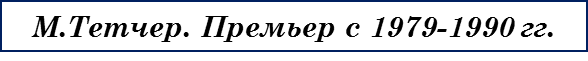 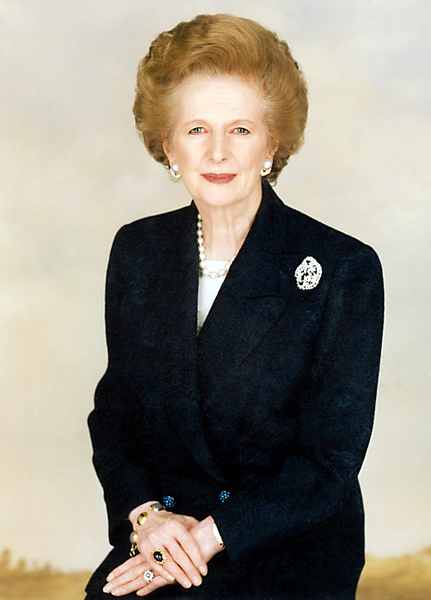 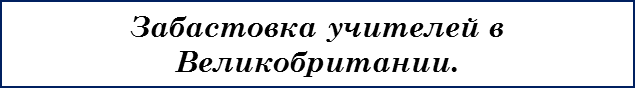 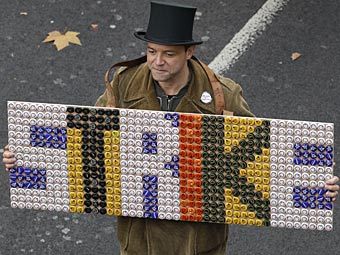 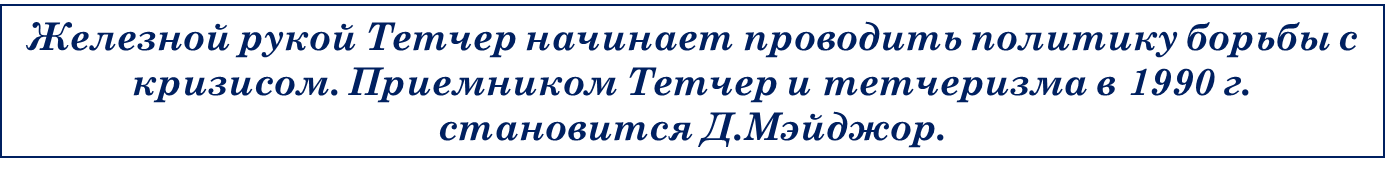 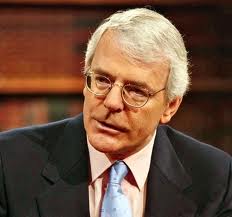 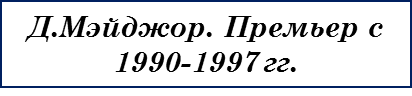 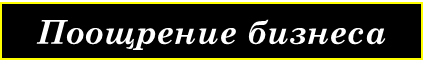 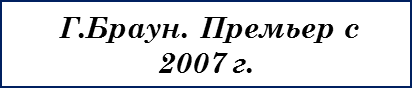 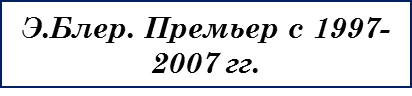 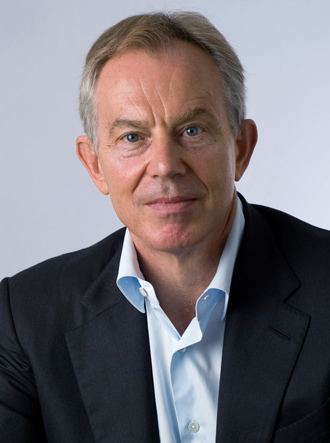 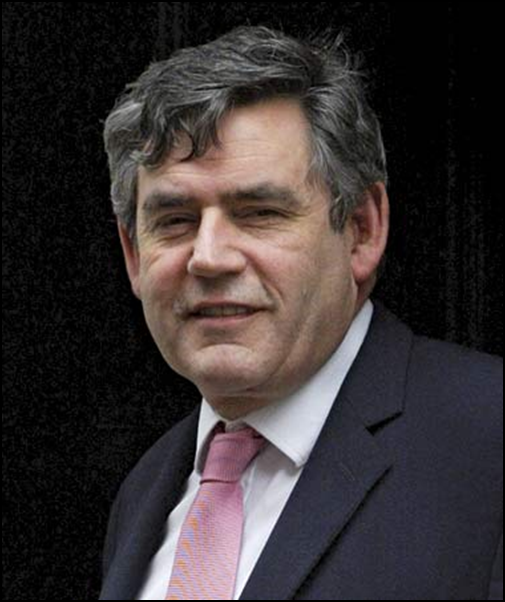 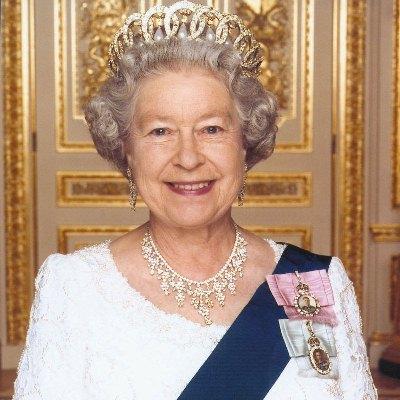 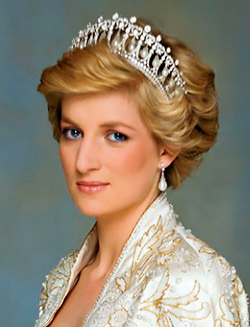 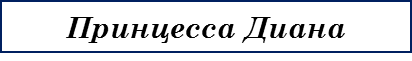 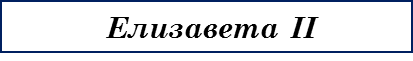 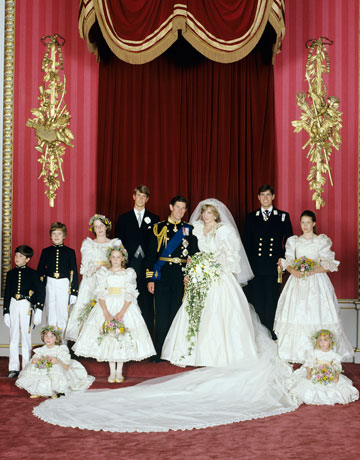 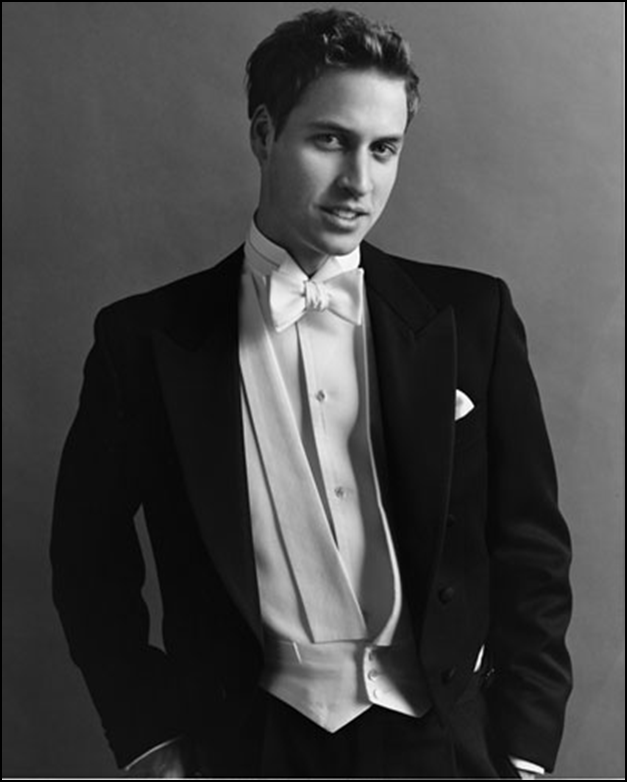 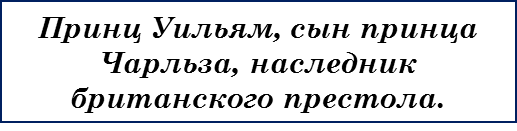 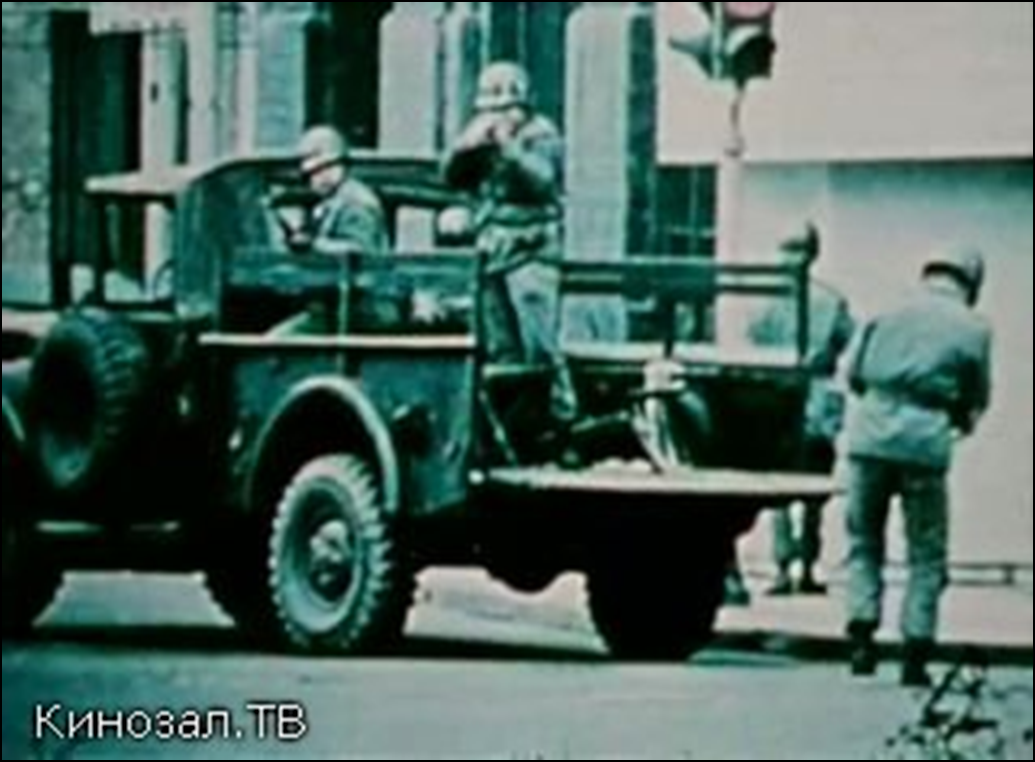 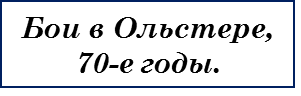 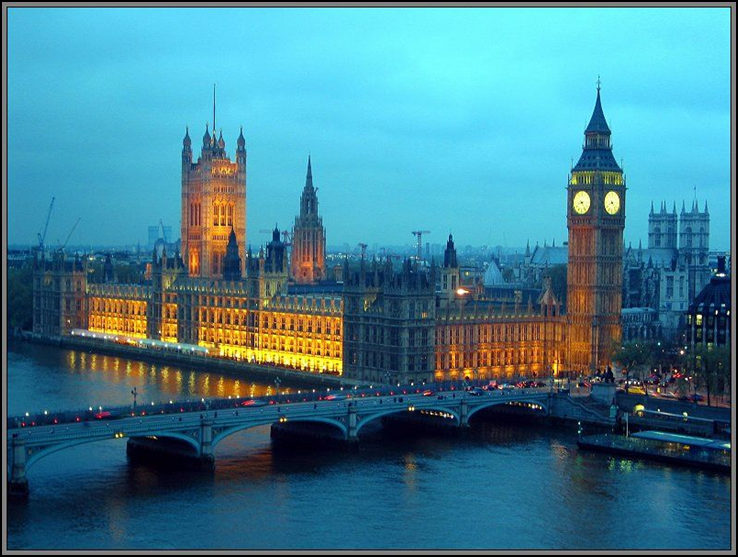